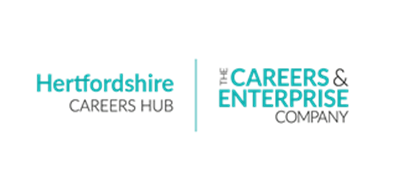 Generation Hertfordshire
ENGINEERING AND ADVANCED
MANUFACTURING SECTOR
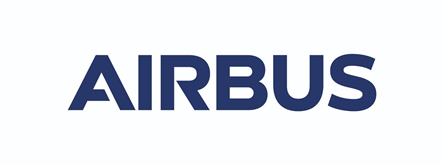 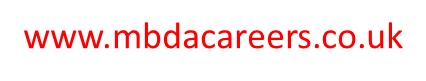 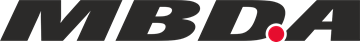 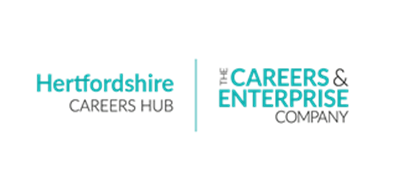 Ice Breaker – What is Engineering Advanced Manufacturing ?
Engineering is the use of scientific and mathematical principles to design, test and build machines, structures, and processes to solve problems (e.g Aerospace & Aeronautical, Civil & structural, Mechanical, Electrical, Industrial, Computers and computer science, chemical)

Advanced Manufacturing is the use of innovative technologies and processes to improve the efficiency, productivity, and quality of manufacturing (e.g robotics, 3D printing, AI, high performance computing & modelling, automation, VR (virtual reality) and AR (augmented reality)
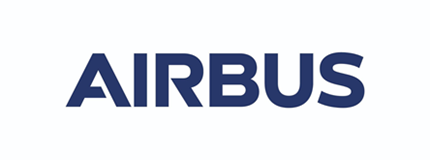 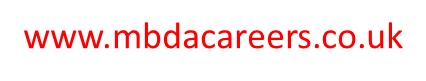 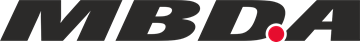 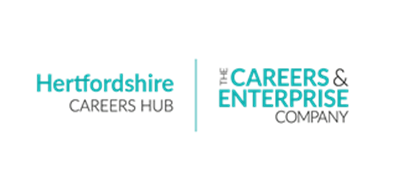 Myth Busting
TRUE or FALSE...
All Engineers work in factory environments
Engineering is a very academic role but manufacturing is low skilled
Recruiting young people with the right level of technical skills is the industry’s biggest challenge
Engineering is for both females and males
To become an engineer you always need to get your hands dirty
Engineering doesn’t require soft skills
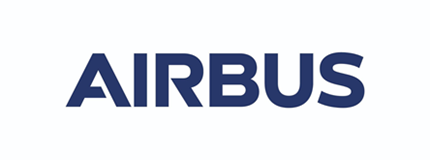 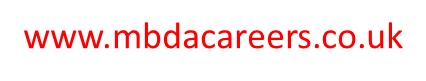 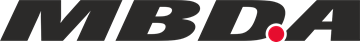 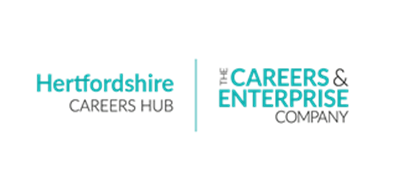 Routes and Pathways into Engineering
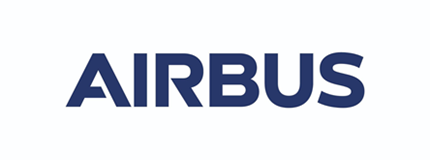 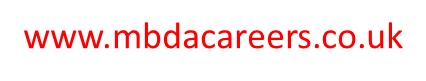 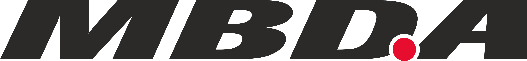 Mbda introduction
The only integrated defence organisation providing missiles and missile systems 
to every branch of the armed forces
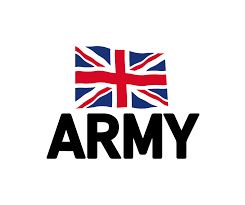 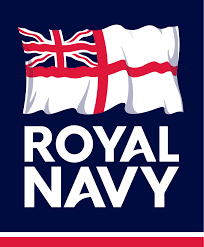 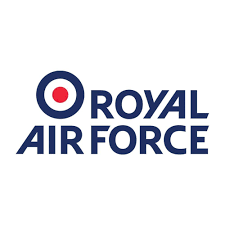 A joint venture of 3 European defence leaders
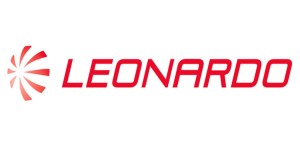 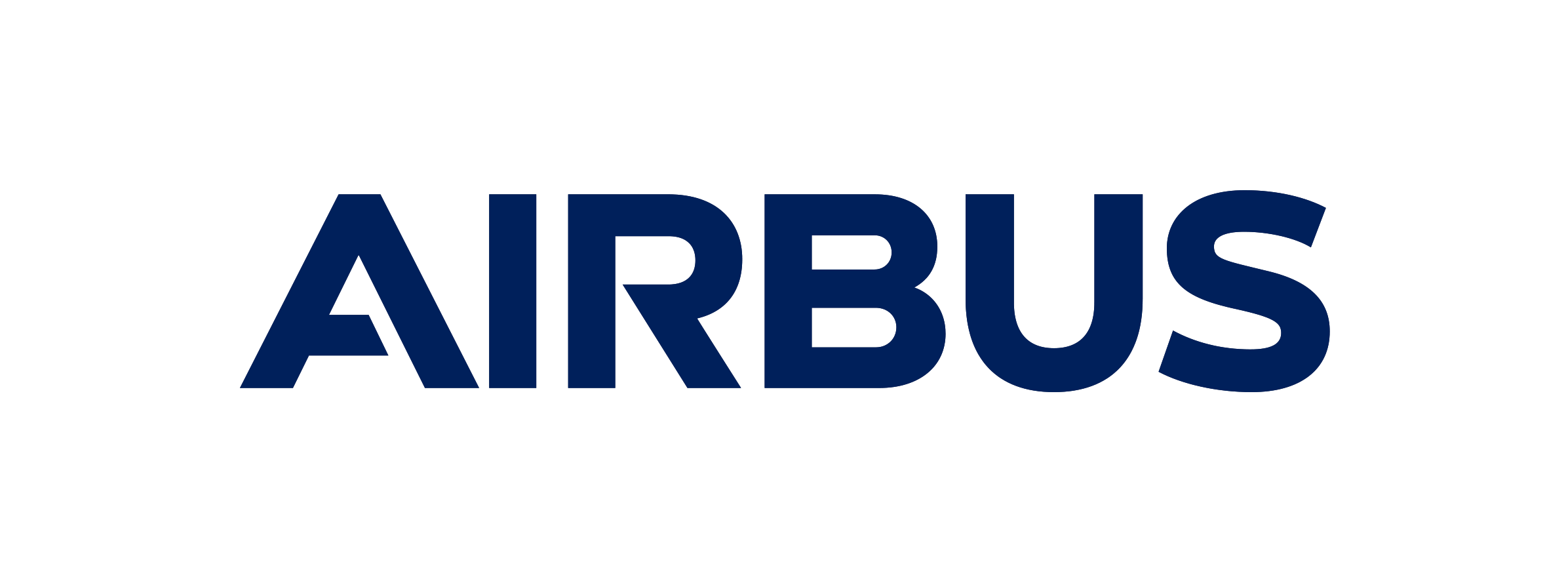 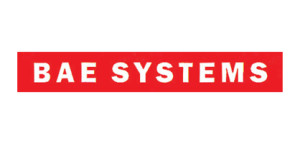 Committed to building the future of defence through the next generation!
Mbda- UNITED KINGDOM
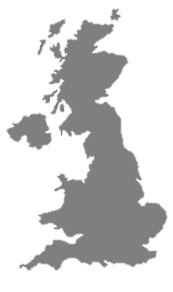 MBDA UK has 3 main locations, which provide base for
 over 5000 Employees!
Bolton
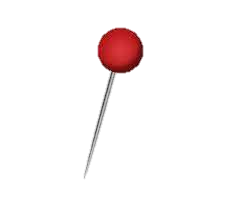 Bristol
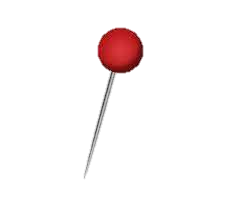 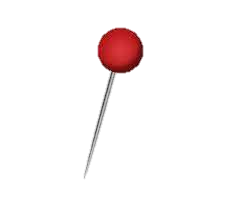 Stevenage
6
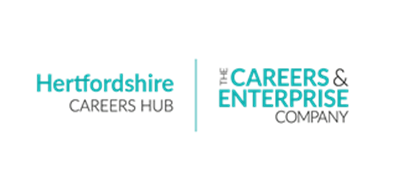 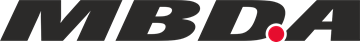 www.mbdacareers.co.uk
Engineering, Manufacturing & Business - Stevenage
Level 3 Apprenticeships – Project Control & Planning
Level 4 Higher Apprenticeships – Finance, Mechanical, General Engineering
Level 6 Degree Apprenticeships – Mechanical, Environmental, Business, Electrical Engineering, Software, Information Management, Sales & Business Development 
Graduate Programmes – 2 years (Permanent Contract)
Undergraduate Placements – 10 Months (Fixed Term Contract)
Summer Placements – 10 or 12 weeks (Fixed Term Contract)
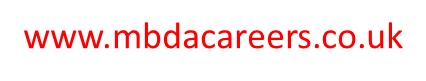 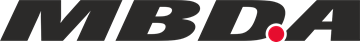 LEVELs, Providers and Entry criteria
*incl. Maths and English
** additional subject requirements apply for some roles
8
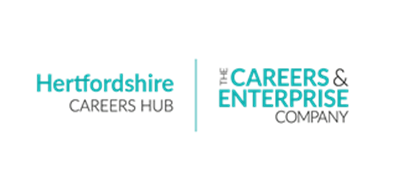 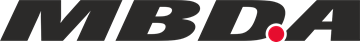 www.mbdacareers.co.uk
From Application to offer
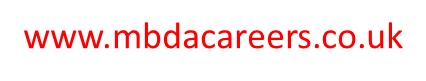 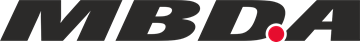 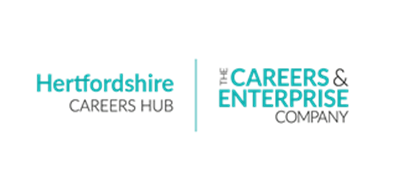 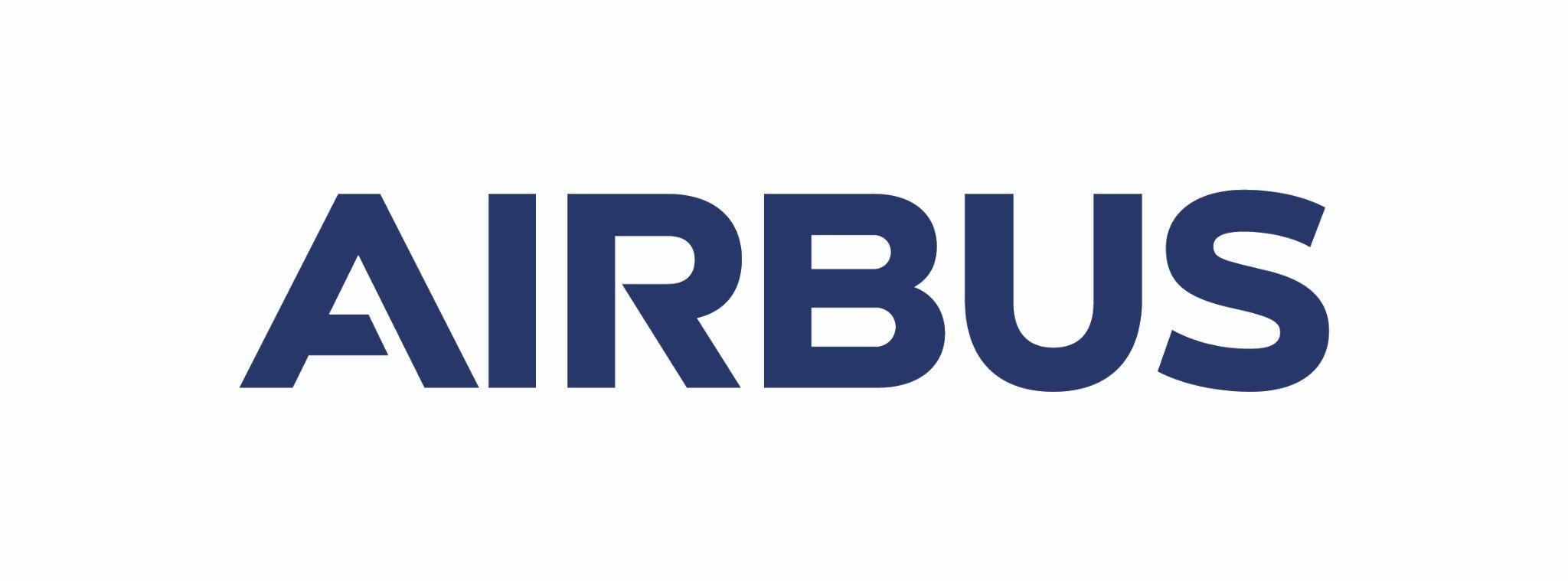 Our most in demand jobs are usually mapped to Early Career vacancies. We grow our own talent.

Level 3  Technician Apprenticeship - Electromechanical Engineering
Level 4 Higher Apprenticeships – Electromechanical Engineering (Spacecraft Production)
Level 6 Degree Apprenticeships – Project Management, Quality, Embedded Electronics, Engineering, Test Engineering, Data Analytics, Simulation and Modelling
Graduate Programmes – 2 years (Permanent Contract)
Undergraduate Interns – 12 Months (Fixed Term Contract)
Summer Placements – 8 weeks (Fixed Term Contract - SPINTERN)
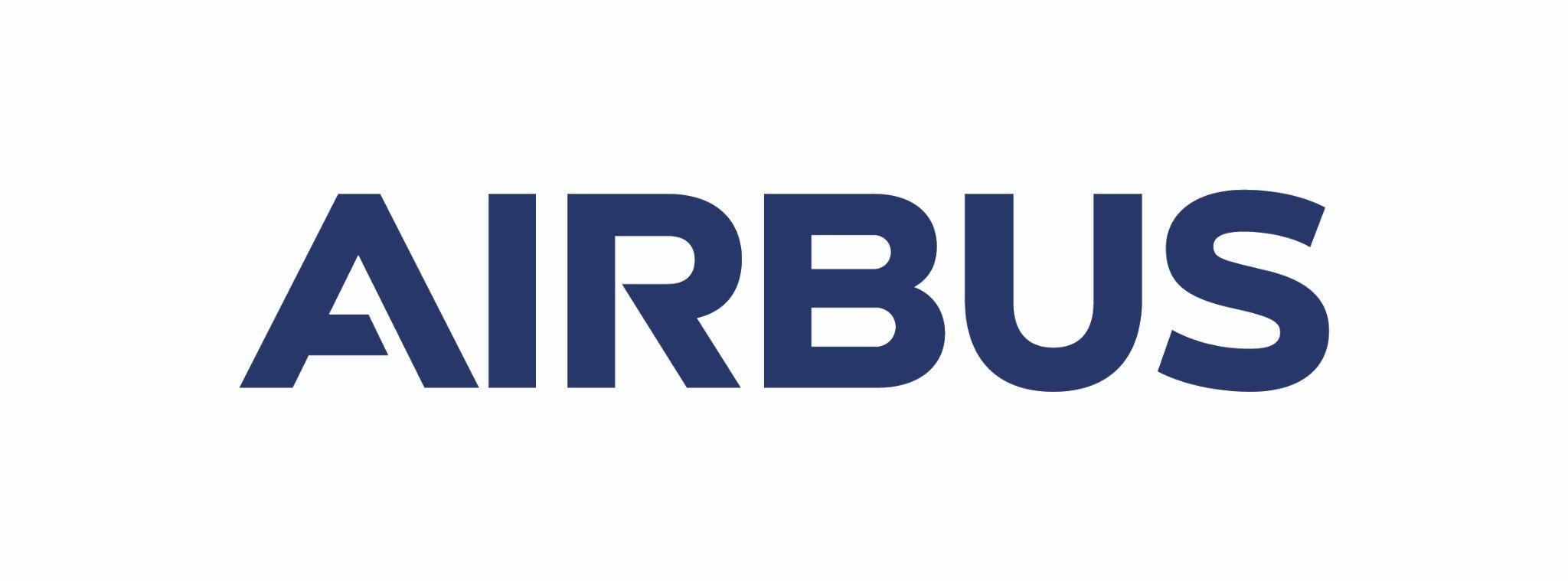 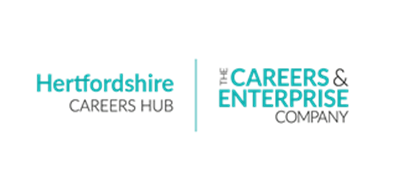 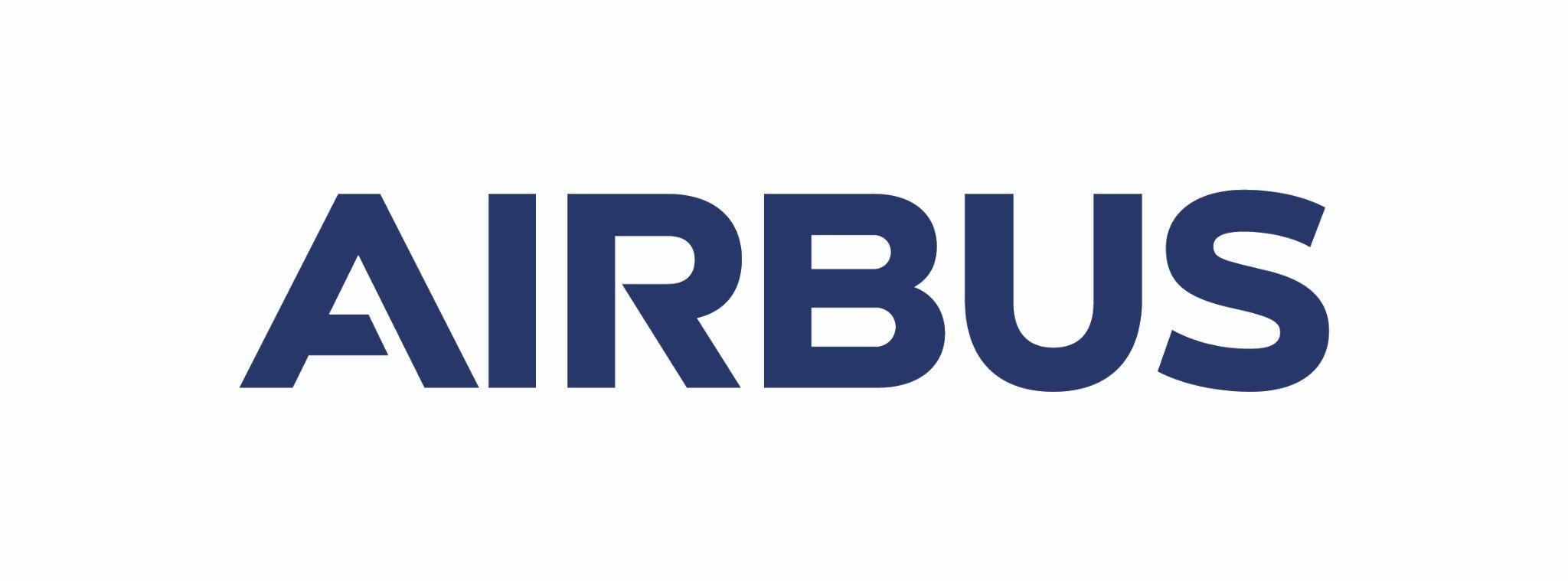 FROM APPLICATION TO OFFER
Jobs Go LIVE (OCT)
Offer (May-June)
CV and Cover Letter  Review (Feb-March)
Candidates complete application (Oct -Feb)
Assessment Centre (April)
Vetting (July- August)
Sift against entry Criteria (Oct-March)
Undertake online activity. (Feb-March)
Onboarding (Sept)
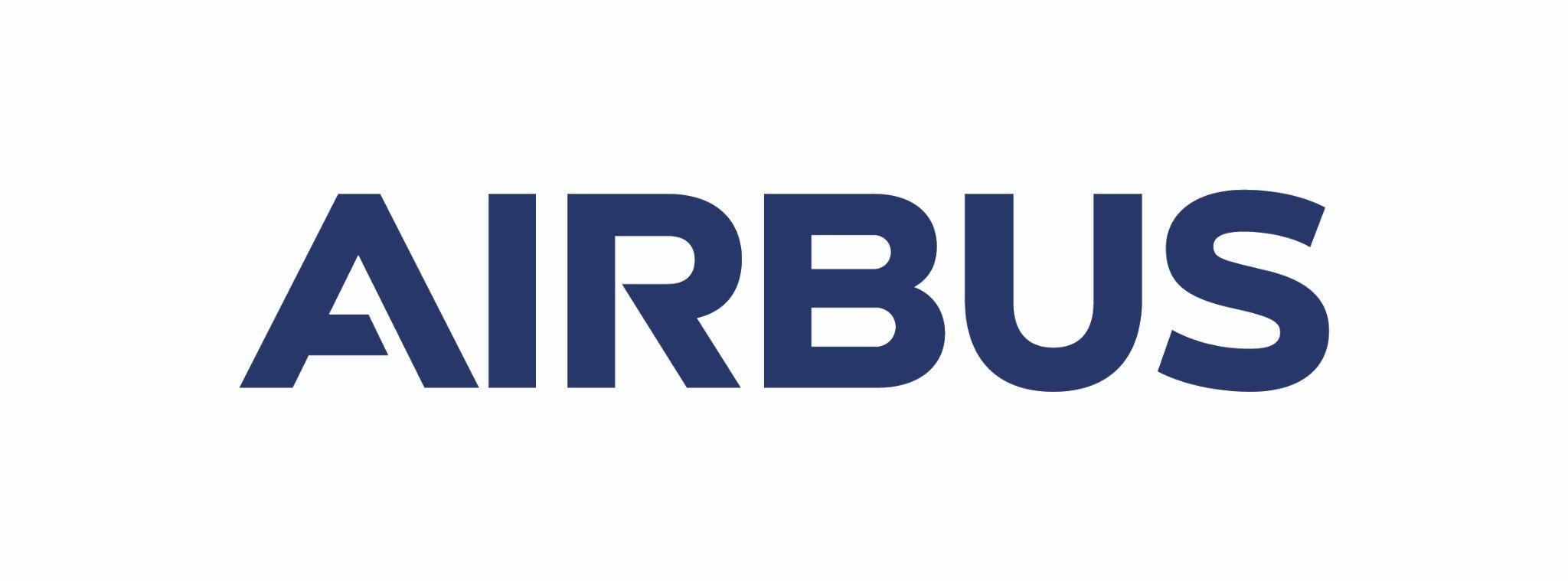 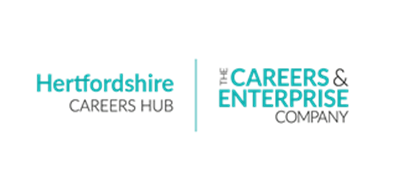 More Info
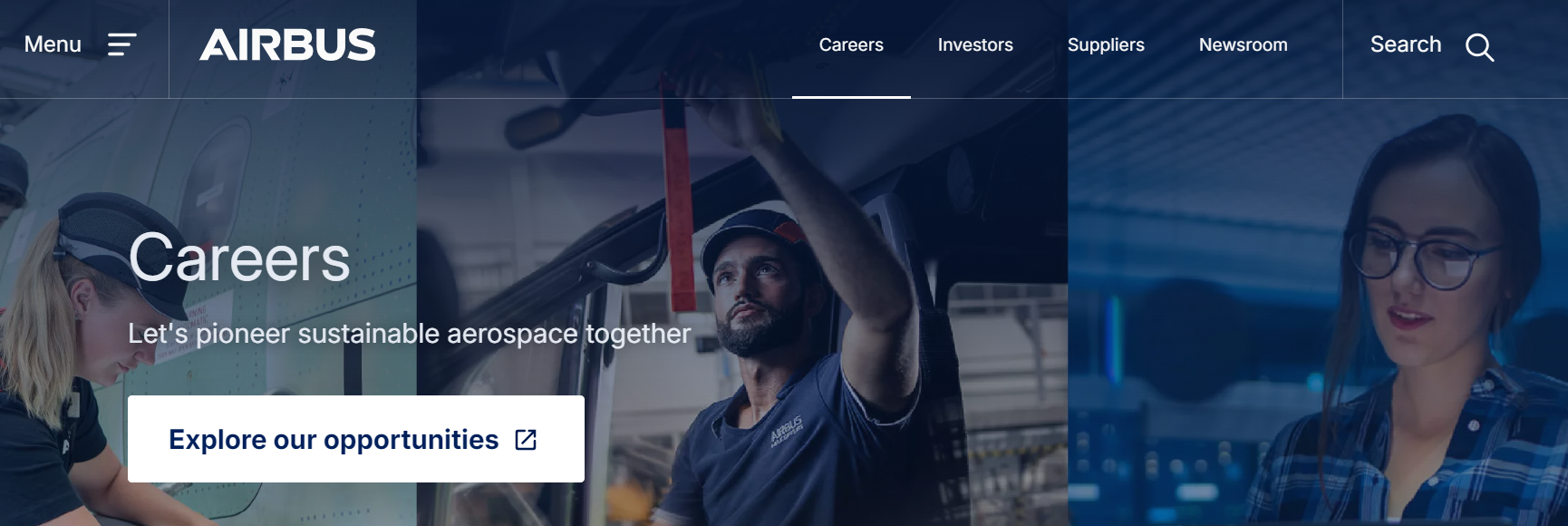 EVERYTHING is advertised on the Airbus.com/Careers site
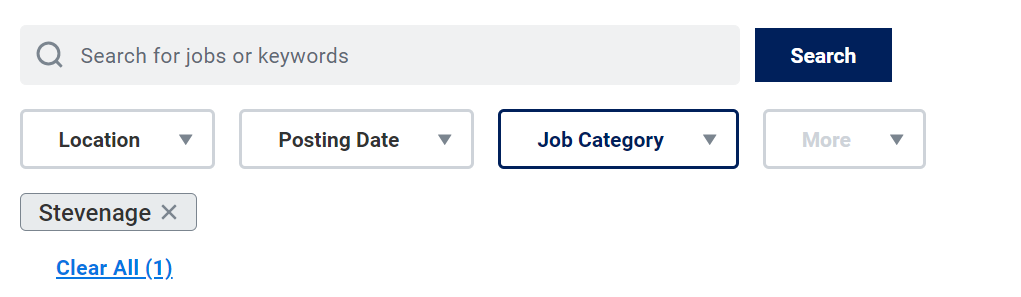 Filter by location
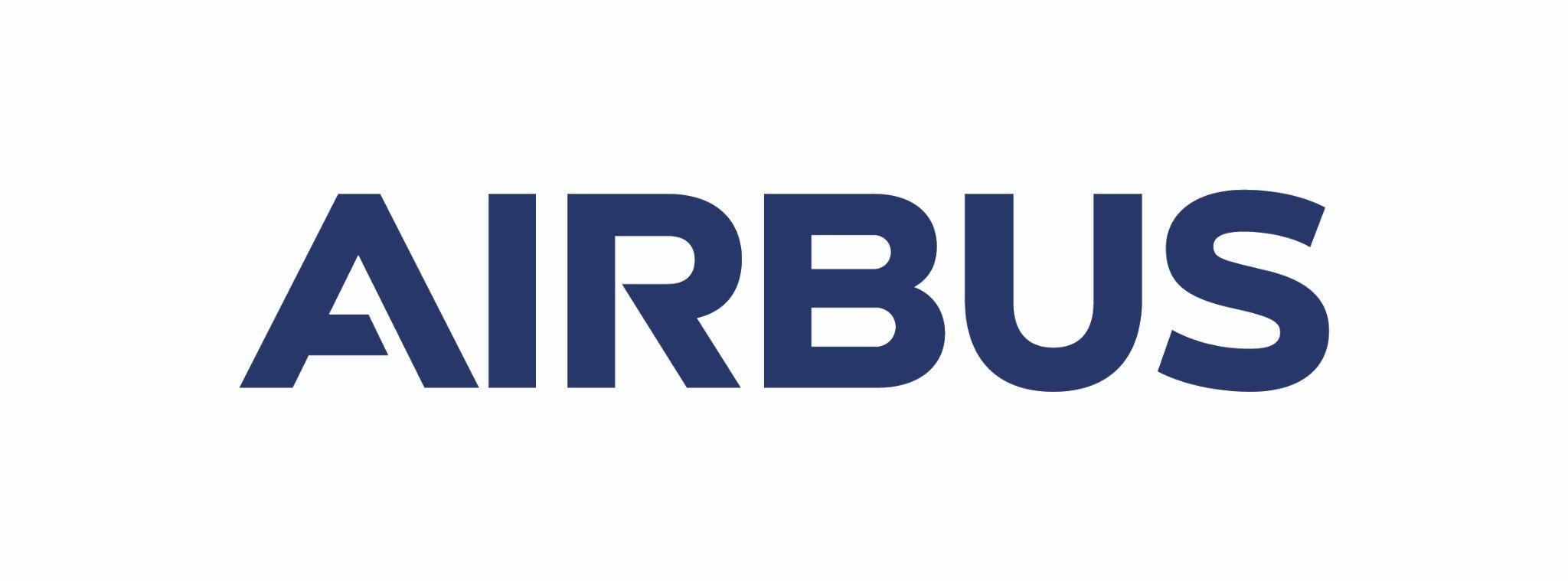 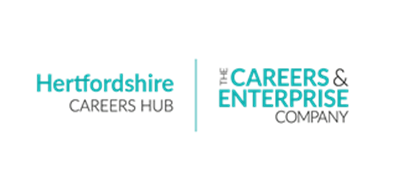 More Info
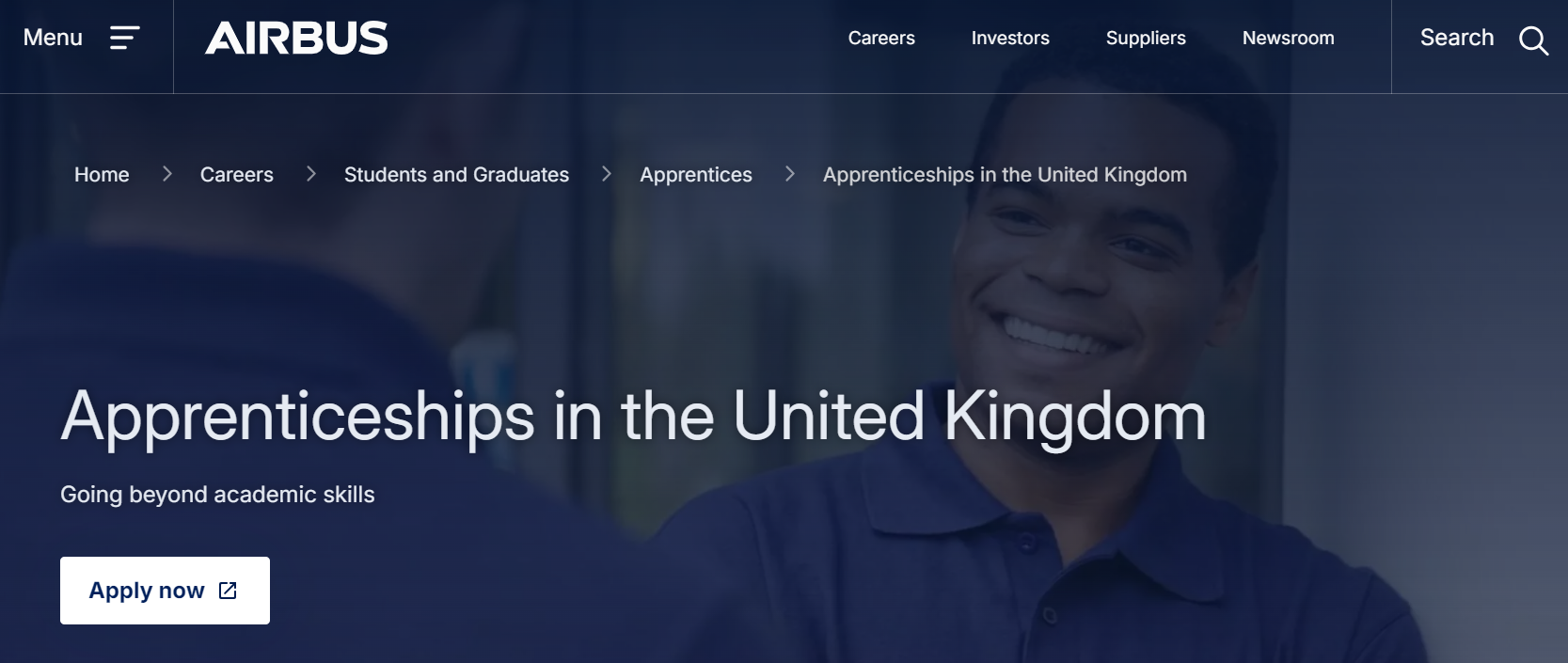 Dedicated Apprenticeship page:

https://www.airbus.com/en/careers/students-and-graduates/apprentices/apprenticeships-in-the-united-kingdom
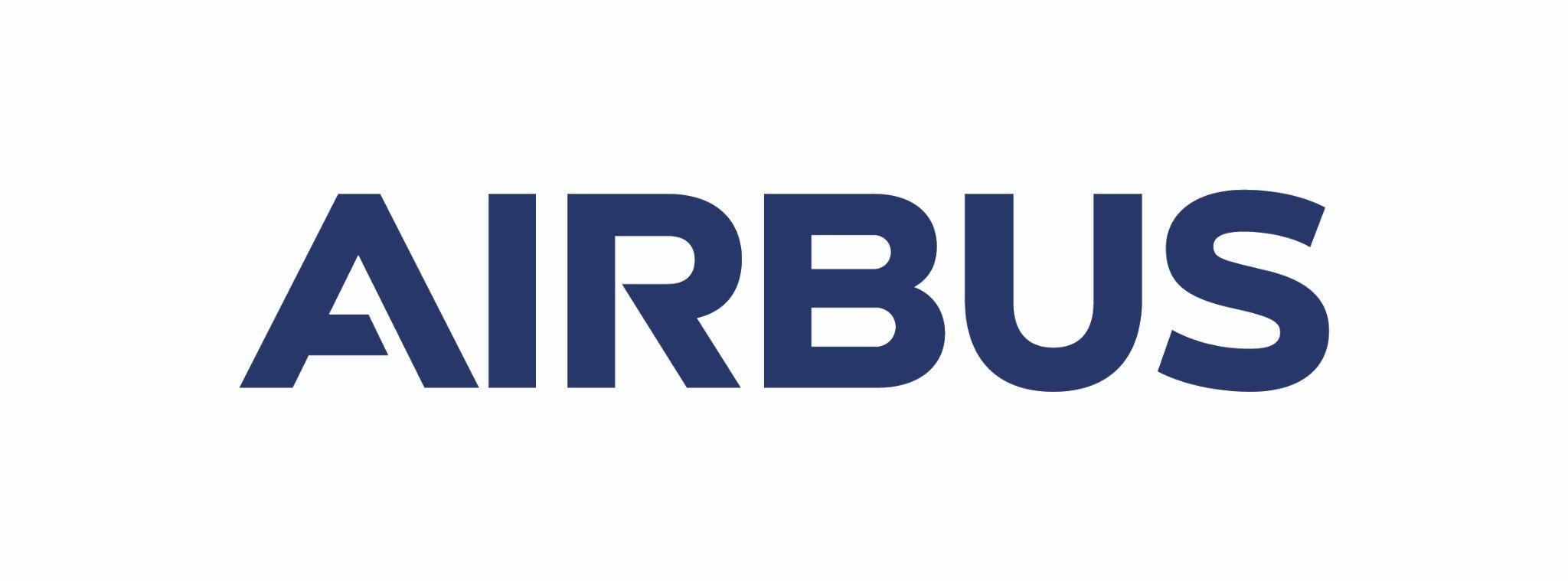 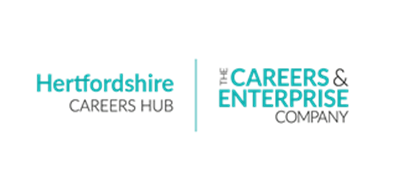 More Info
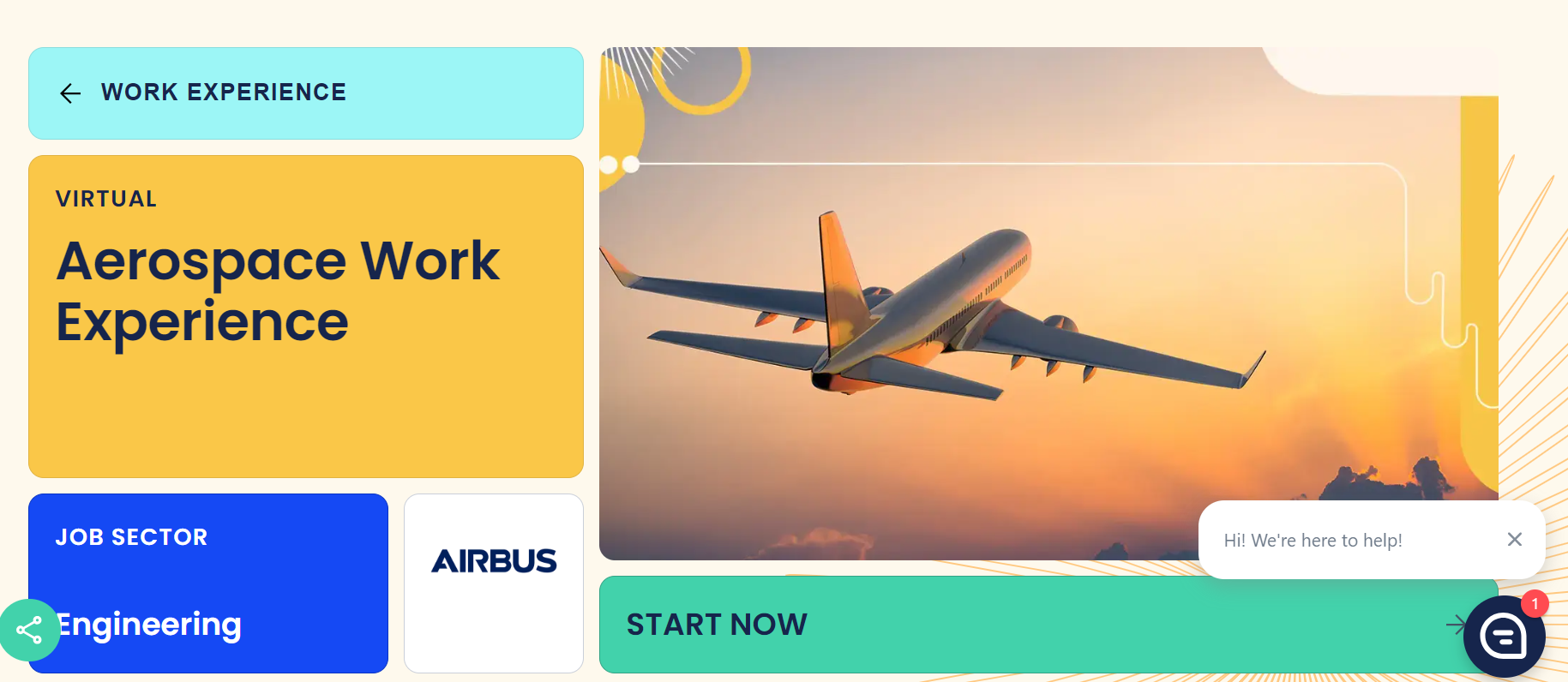 SKILLS, QUALITIES AND QUALIFICATIONS

Virtual Work Experience:

https://www.springpod.com/virtual-work-experience/aerospace-work-experience/WEXP-00322
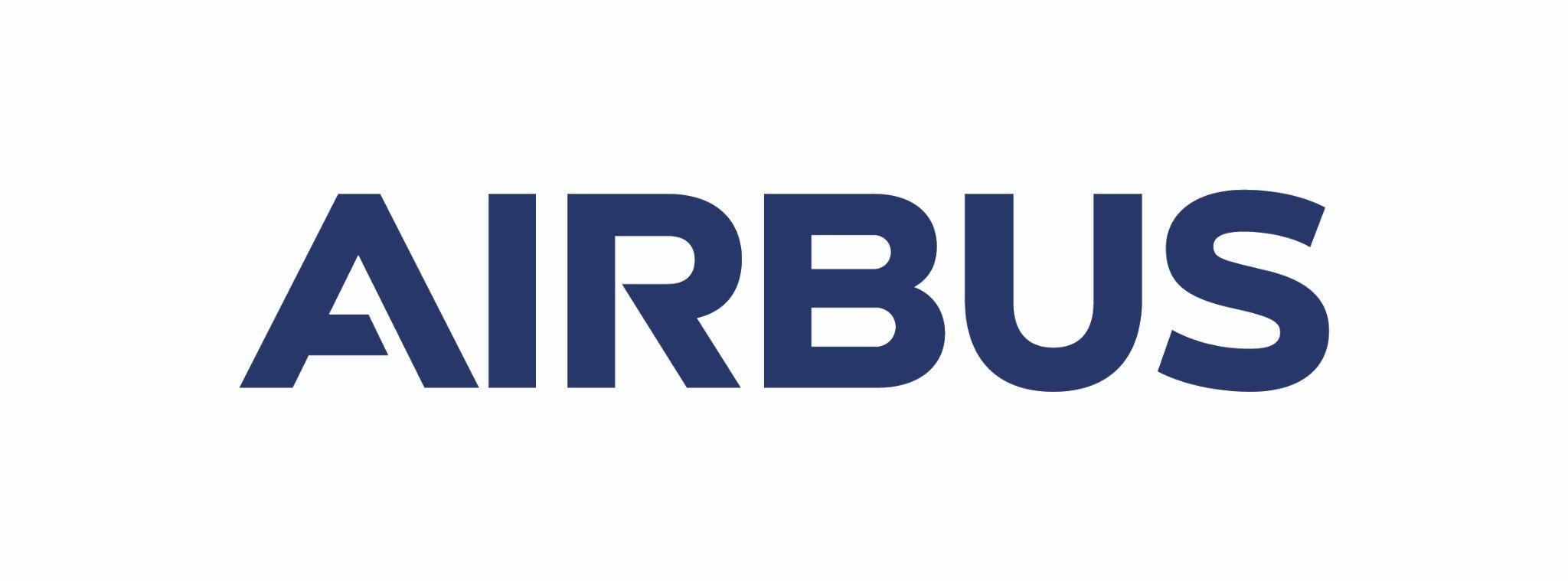 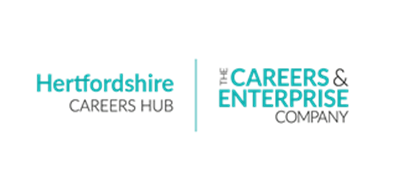 More Info
Where to find out more...
HOP
National Careers Service
Trade/association careers site
Find an apprenticeship 
Institution of Engineering & Technology 
www.mbdacareers.co.uk  
Airbus.com/Careers
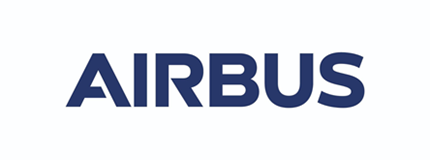 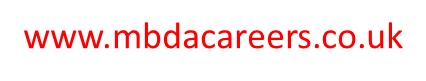 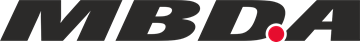 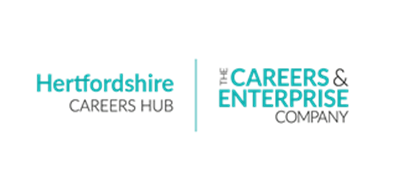 Q&A
Do you have any questions for us?
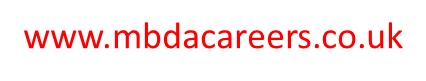 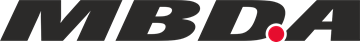